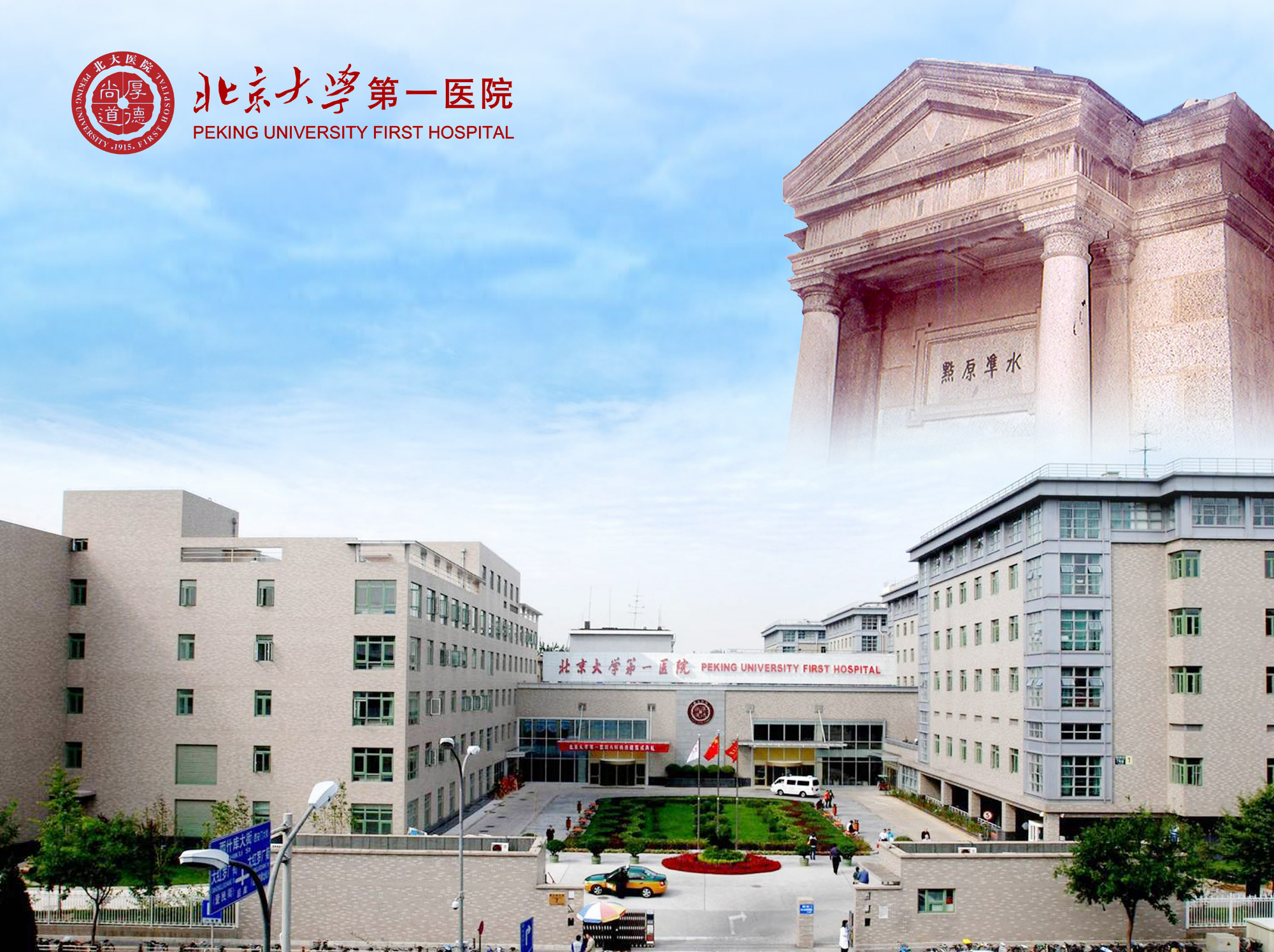 痛风患者该怎么吃
风湿免疫科
霍春燕
主要内容
痛风患者的饮食原则及目的
食物嘌呤含量规律
痛风患者适合喝什么饮品
饮食原则
“四低一高”
低嘌呤
低蛋白
低脂肪
低热量
多饮水
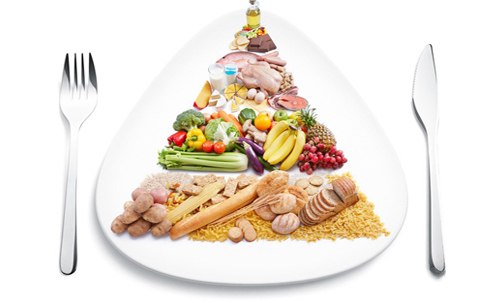 饮食目的
降低血尿酸水平
减少痛风急性发作
促进及保持理想的健康状态
预防及恰当管理痛风患者的并发症
嘌呤饮食分类
低嘌呤食物：<25mg/100g
中嘌呤食物：25-150mg/100g
高嘌呤食物：150-1000mg/100g
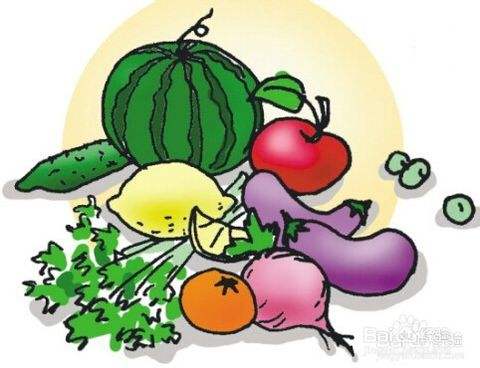 小游戏
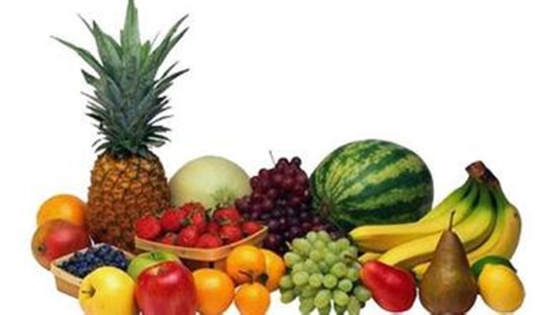 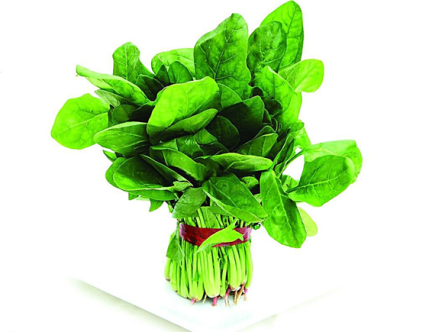 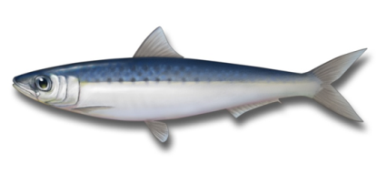 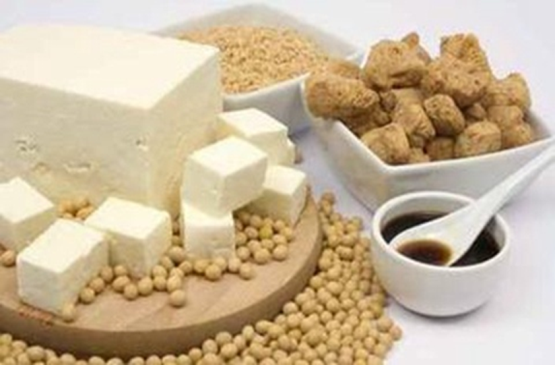 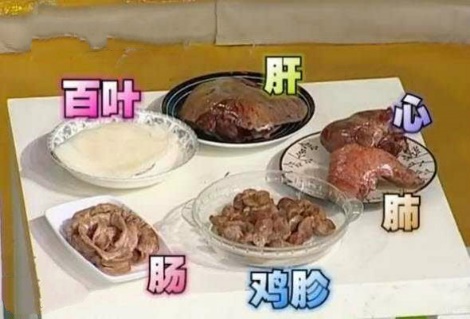 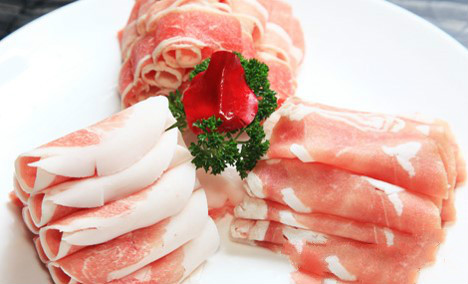 动物内脏
胰：825mg/100g
ACR痛风指南：避免进食富含嘌呤的内脏
海鲜类
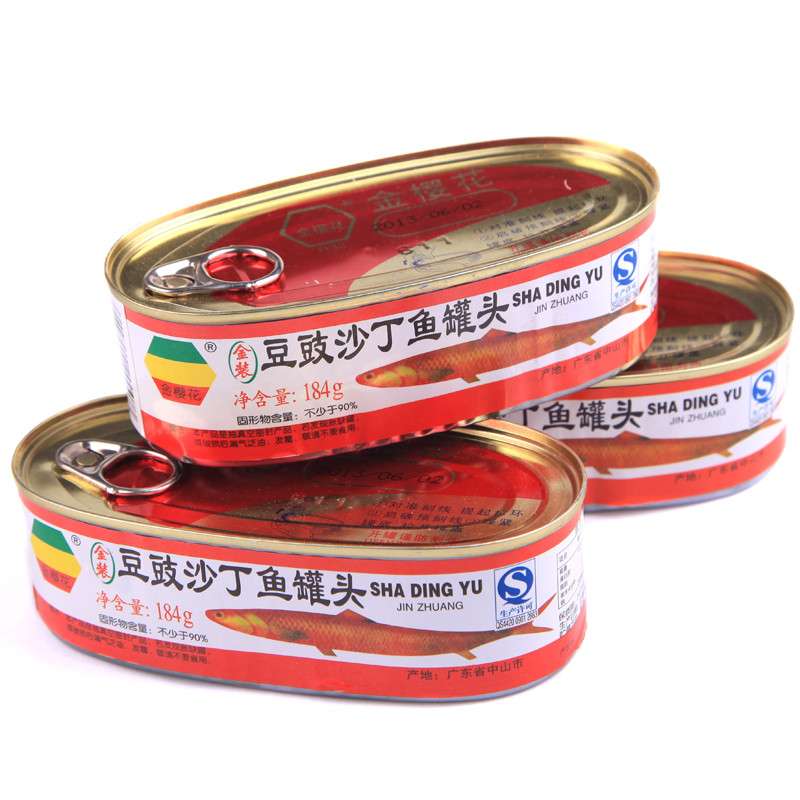 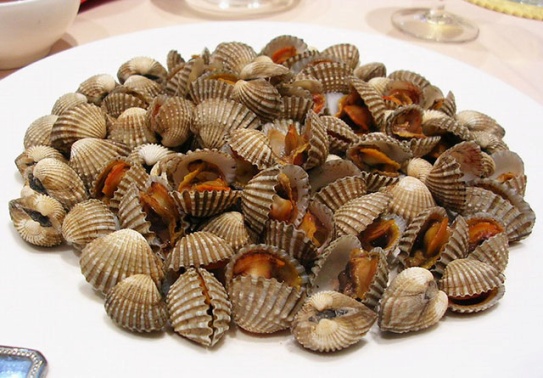 沙丁鱼：295mg/100g
ACR痛风指南：限制高嘌呤海鲜
肉类
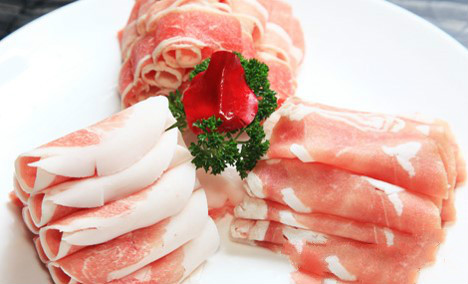 猪肉：48mg/100g
ACR痛风指南：
限制猪肉、牛肉、羊肉等肉类的摄入
豆制品
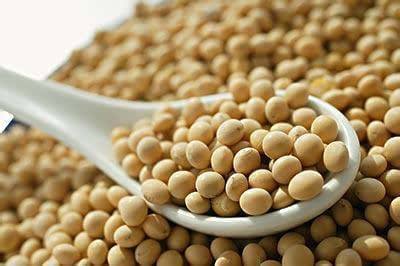 大豆：27mg/100g
豆制品优于豆类
蔬菜类
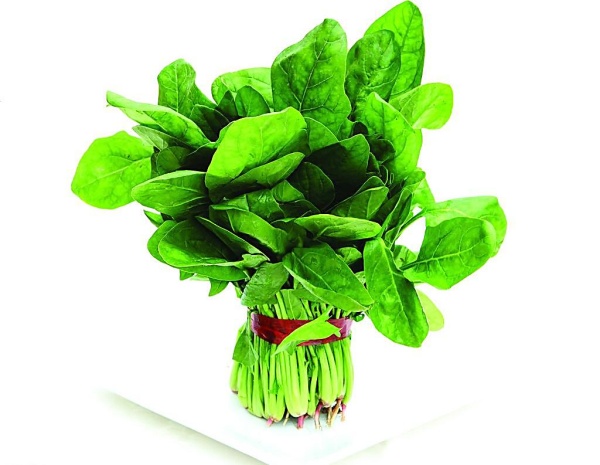 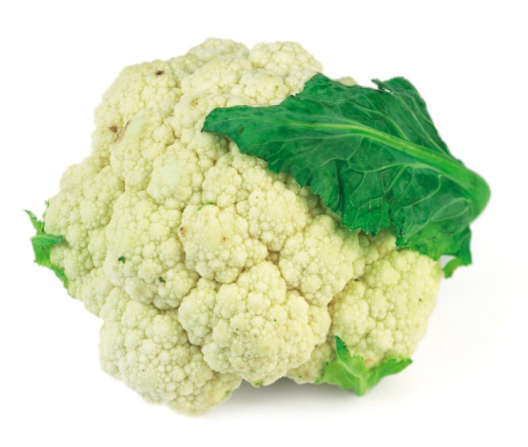 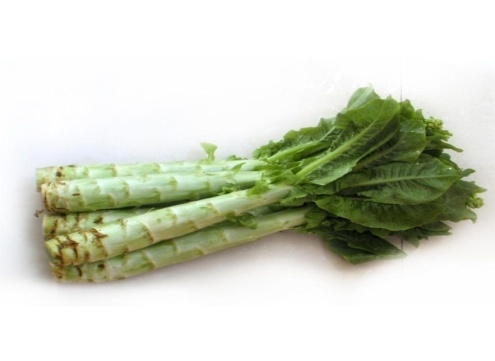 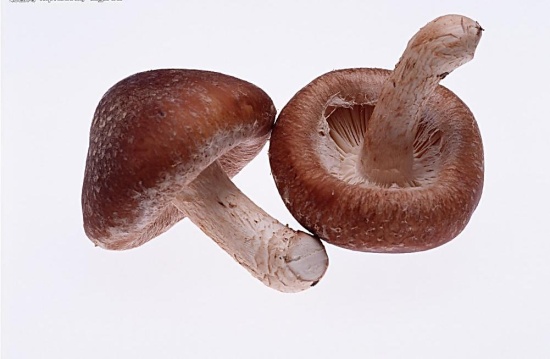 菠菜：23mg/100g   菜花：20mg/100g
ACR痛风指南：鼓励痛风患者摄入蔬菜
谷类
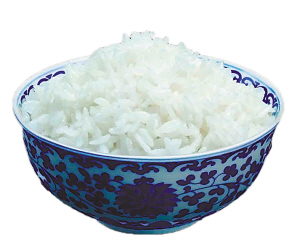 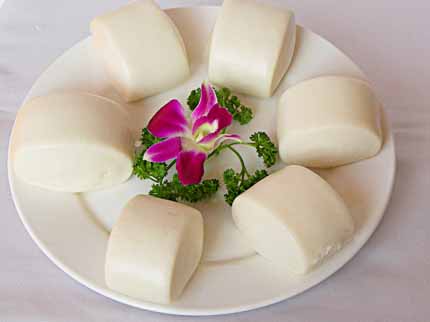 大米：18.1mg/100g
面粉：2.3mg/100g
水果类
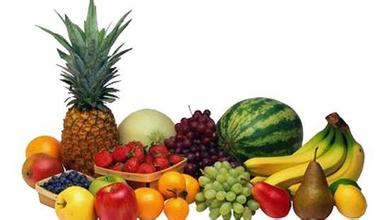 果糖
苹果：0.9mg/100g   橙：1.9mg/100g   杏：0.1mg/100g  梨：0.9mg/100g
食物中嘌呤含量表
食物嘌呤含量规律
内脏 >鱼、肉 > 豆类 > 叶菜 > 谷类 > 水果
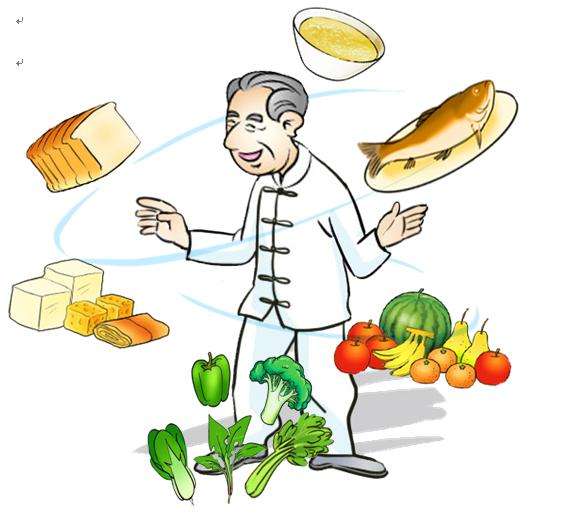 小游戏
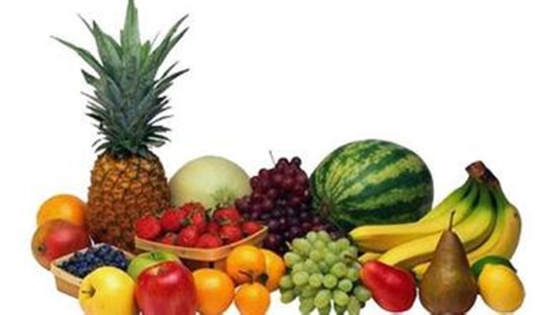 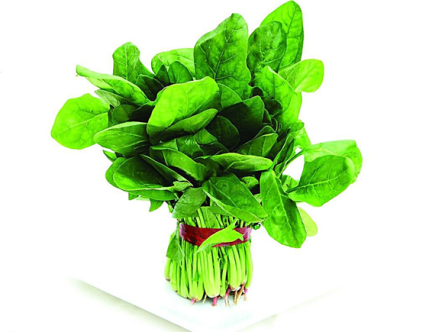 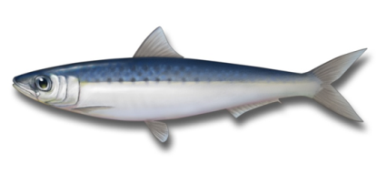 6
2
5
7
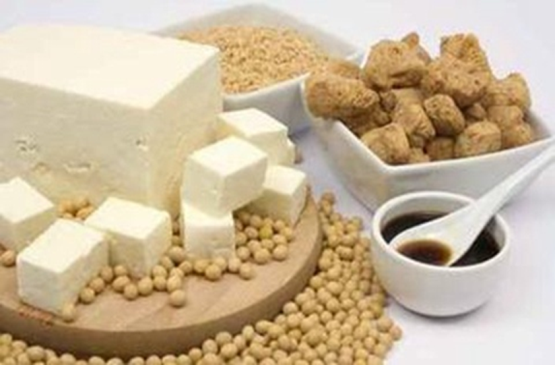 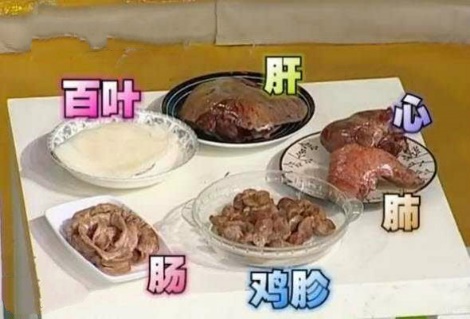 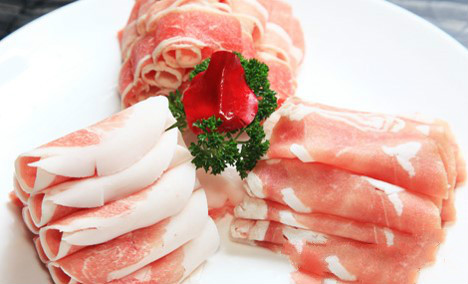 1
3
4
小结
饮食原则：“四低一高”
内脏 >鱼、肉 > 豆类 > 叶菜 > 谷类 > 水果
思考?
以下哪种饮品适合痛风患者饮用？
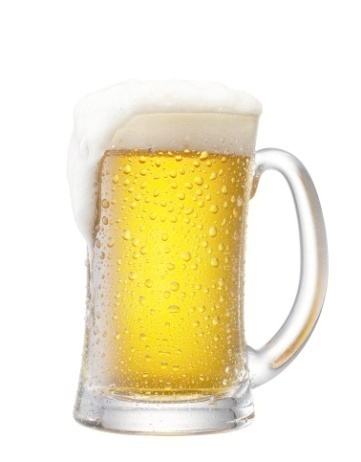 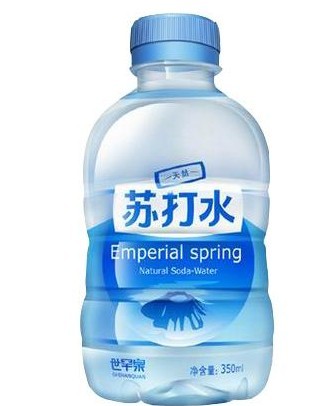 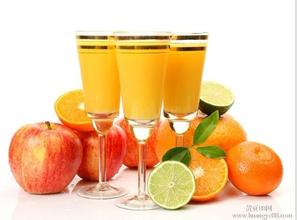 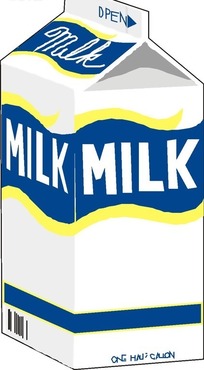 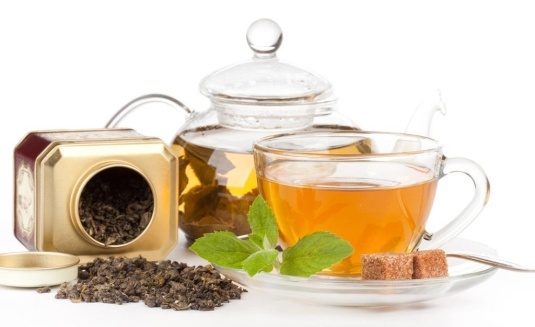 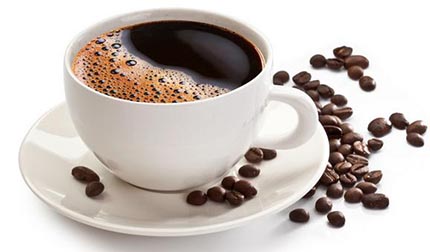 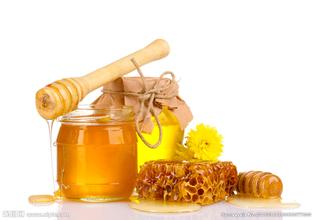 思考?
以下哪种饮品适合痛风患者饮用？
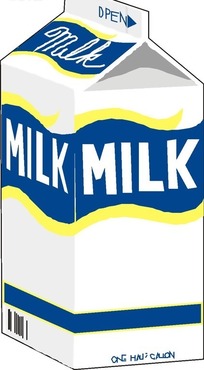 √
√
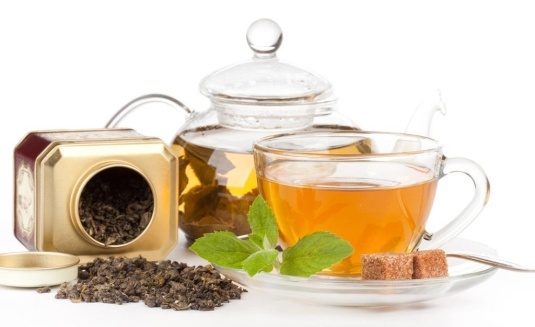 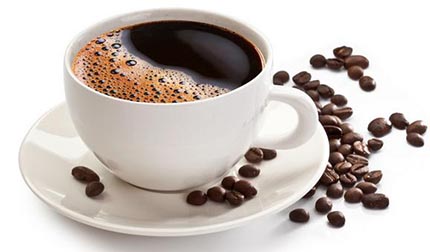 √
√
思考?
以下哪种饮品适合痛风患者饮用？
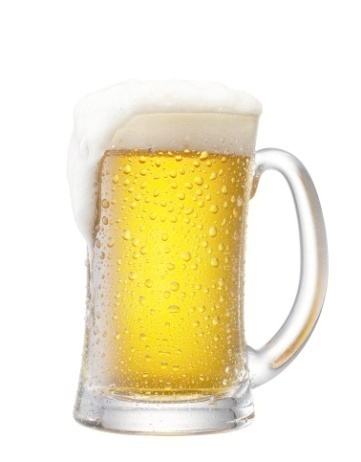 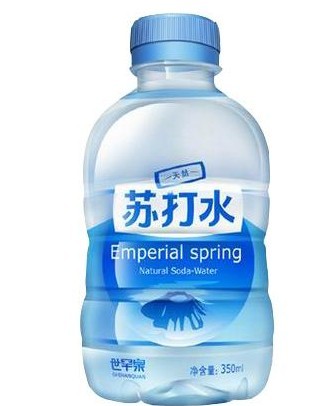 ×
×
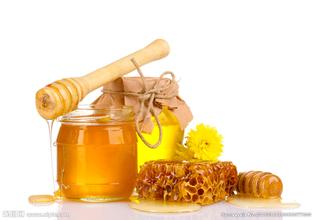 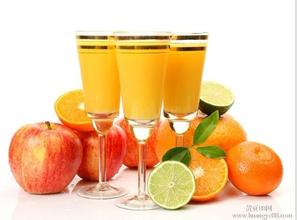 ×
×
谢谢大家